Connaitre le CI
Connaitre le CI
Début
Pause
11 : 30
11 : 30
09 : 30
13 : 30
Présentation des applications du CI
Discussion sur la convention
SanarSoft
SanarSoft
13h : 30
10 : 00
Connaitre les engagements
Moussa Sall – Jean Le Fur
Jean Le Fur
12 : 00
10 : 45
14 : 15
IRD
IRD
Présentation du CI-SanarSoft
Présentation plan d’action
Présentation de la convention
11 : 00
14 : 15
11 : 30
Papa Jules – Jean Le Fur
Papa Souleymane Ndiaye
Papa Souleymane Ndiaye
15 : 00
11: 30
12 : 00
Jul 18
14 Déc.
11 : 30
09 : 30
12 : 00
13 : 30
15 : 00
Today
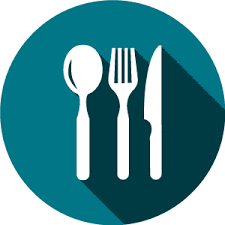 Discussion
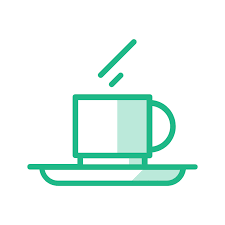 Présentation du Centre d’Informations
1h 30 minutes
1h 30 minutes
Partenariat SanarSoft – IRD
30 minutes
Pause Déjeuner
Petit Déjeuner
1h  30 minutes
1h  30 minutes